KRUŠNÉ HORY
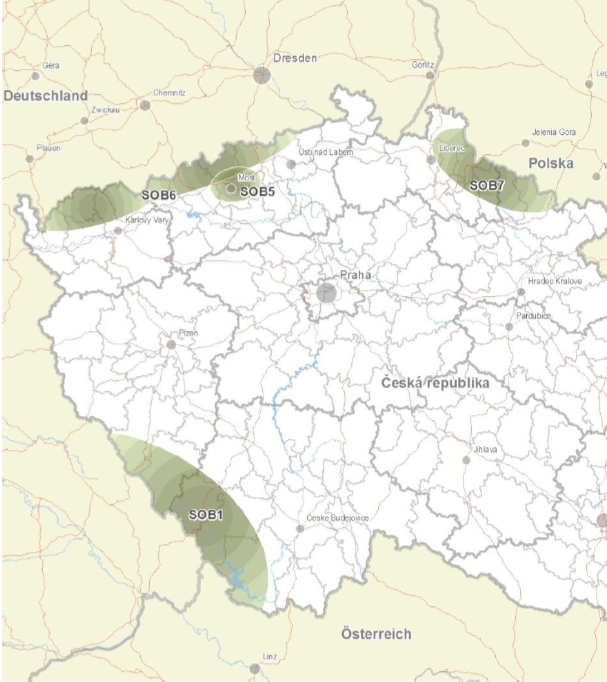 PÚR – aktualizace č. 1SOB6 – Krušné hory
Důvody vymezení
Rozvíjet rekreační potenciál pro ČR (Sasko) 
Omezit zvýšenou míru znečištění životního prostředí (půda, voda, ovzduší) v důsledku vlivů průmyslové a energetické výroby 
Dokončit obnovu lesních porostů 
Odstranit sociální a ekonomické následky strukturálního postižení hospodářství řídce osídleného a málo zalidněného území 
Zlepšit dopravní dostupnost území jak z okolí – zejména přeshraničních dopravních vazeb, tak i uvnitř oblasti 
Územně regulovat výstavbu větrných elektráren
Specifická oblast SOB6 – Krušné hory v ZÚR ÚK (2011)
Úkoly pro územní plánování
Posilovat hospodářský rozvoj, sociální soudržnost obyvatel a životní prostředí
Vytvářet podmínky pro rozvoj rekreační funkce Krušných hor
Zkvalitnění dopravní a technické infrastruktury, bydlení a občanského vybavení
V příhraničí podporovat vzájemnou kooperaci a provázanost sídel, rekreačních areálů , dopravní, technické a občanské infrastruktury
Regulovat výstavbu větrných elektráren a souvisejících zařízení
Obnovení lesních porostů
Revitalizovat opuštěné plochy a areály zemědělského, průmyslového či jiného  původu – brownfield
Územní studie Krušné hory
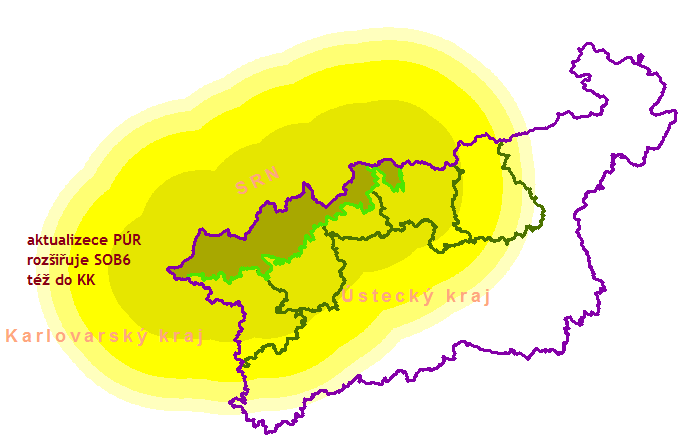 Cíl územní studie
Rozpracování úkolů z platné PÚR, ZÚR
Stanovení zónace území – podmínky využití se zaměřením na umísťování velkých  výškových , plošných a prostorových rozměrů
Prověření  témat urbanistického využití:
- Sídelní struktura, rekreační využití, zeměď. a lesní hospodářství, ochrana přírody a krajiny, vodní hospodářství, širší vztahy k vnitrozemí a rámcově k území Saska
Účel územní studie
Podpora kooperace a provázanosti sídelních soustav, rekreačních areálů, dopravní, technické i občanské infrastruktury, propojení sítě cyklostezek, (provázanost dokumentů sousedního Karlovarského kraje a Saska)
Vytvoření podmínek pro místní pracovní příležitosti, snížení vysoké nezaměstnanosti a omezení odchodu obyvatel z oblasti
Ochrana krajinářsky a přírodně hodnotného horského území
Zpracování ÚS
Analýza území 
přípravné práce, doplňkové průzkumy a rozbory, získání dalších potřebných aktuálních údajů o území nad rámec ÚAP ORP a kraje (součinnost zadavatele)

- Výběrové řízení na zpracovatele 
Zadání ÚS 
Návrhová část  	

Podklady – PÚR, ZÚR, ÚAP, CROSS-DATA, Studie rozvoje Česko-Saského příhraničí,….
Obsah Analýzy (12/2015)
úVod do analýzy podkladů pro pořízení ÚS
Vymezení sledovaného území KH
Legislativa významná pro pořízení ÚS
Vybrané republikové a krajské strategie a koncepce z hlediska vztahu ke sledovanému území KH
informační zdroje sociodemografického rozboru pro ÚS
PÚR ČR, VE ZNĚNÍ AKTUALIZACE Č.1 VE VZTAHU K pořízení ÚS
ZÚR ÚK - výběr pasáží se vztahem k pořízení ÚS 
ÚAP ÚK, 3. ÚPLNÁ AKTUALIZACE – vztah k pořízení ÚS 
CH. Rešerše ÚAP dotčených ORP na sledovaném území KH
Rešerše ÚP vybraných obcí na sledovaném území v KH 
Rešerše vybraných podkladů týkající se širších vztahů   sledovaného území KH 
ZÁVĚRY A DOPORUČENÍ
sledované území v rámci  Analýzy
Obce v ORP Kadaň
Loučná, Vejprty, Kovářská, Kryštofovy Hamry, Měděnec, Domašín, Perštejn.
 
Obce v ORP Chomutov
Výsluní, Místo, Křimov, Hora Sv. Šebestiána, Blatno, Kalek, Boleboř.

Obce v ORP Litvínov 
Brandov, Hora Sv. Kateřiny, Nová Ves v Horách, Klíny, Meziboří, Český Jiřetín, Lom (část území leží v KH).
 
Obce v ORP Teplice 
Moldava, Mikulov, Osek (část území),  Háj u Duchcova (část území), Hrob (část území), Košťany (část území), Újezdeček (část území), Novosedlice (část území), Proboštov (část území leží v KH), Dubí (část území leží v KH), Krupka (část území leží v KH).

Obce v ORP Ústí nad Labem
Petrovice, Telnice, Chlumec (část území leží v KH), Přestanov (část území leží v KH), Tisá, Libouchec.